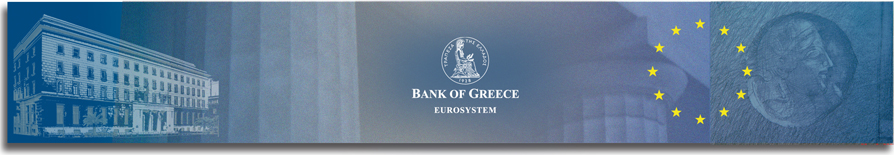 Greece: a comeback to the financial markets. Are we near the finishing line?
Yannis Stournaras
Governor, Bank of Greece
31 May 2017
Fiscal and external adjustment
Source: AMECO
Source: Ministry of Finance
1
Rebalancing the economy
Real exports of goods 
(index 2009=100)
Note:  Relative prices are based on (implicit) price deflators of value-added. Tradeables: agriculture, industry, business and financial services, telecommunications and services related to tourism (transport and accommodation and restaurants).  Non-tradeables: else except public administration and non-market services.
Source: Eurostat (National Accounts ESA 2010) and BoG calculations
Source: Bank of Greece (BoP statistics) and Eurostat (for EA19)
2
A sustainable comeback to financial markets
Implementation of 2nd review reforms
Further growth-enhancing reforms to boost exports and attract FDI
Business environment
High-skilled human capital
Private debt overhang
Fiscal policy
Ensuring debt sustainability
3
Mild debt relief exercise (Source: Bank of Greece)
Option 1 defers interest for EFSF loans using the rule: interest due in year t is deferred to next 20 years in equal installments and capitalized. Weighted average maturity of EFSF interest payments increases by 8.5 years.
4
Mild debt relief exercise
Baseline high surplus: Primary surplus of 3.5% until 2027, gradual decline to 2% by 2037
Baseline low surplus: Primary surplus of 3.5% in 2018-2020, 2% thereafter 
Option 1: Baseline low surplus + increase in WAM of interest payments for EFSF loans by 8.5 years (smoothing of €101 bn of projected interest payments to EFSF until 2060) + return of SMP and ANFA revenue from 2017 onwards
GDP growth: 1.5% after 2022, 1.25% after 2029
Inflation: 1.9% after 2019
Interest rates: GGBs: 5%, ESM: gradual increase to 3.0% until 2021, 3.5% after 2027
Option 1 makes debt sustainable at the margin. More debt relief measures needed.
5